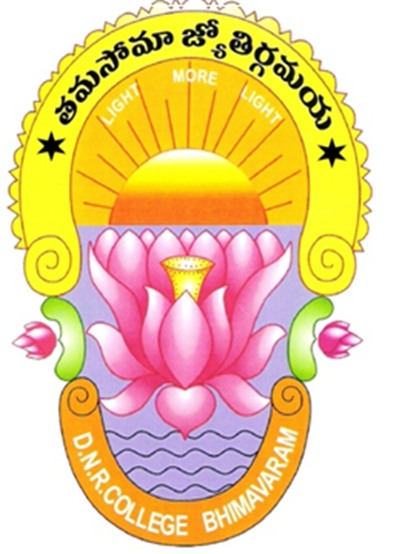 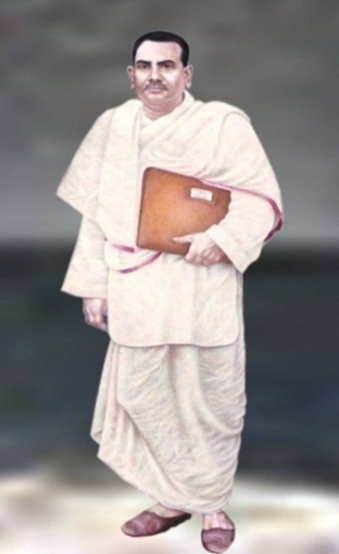 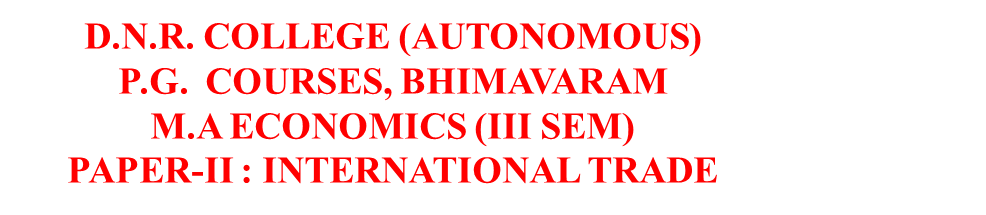 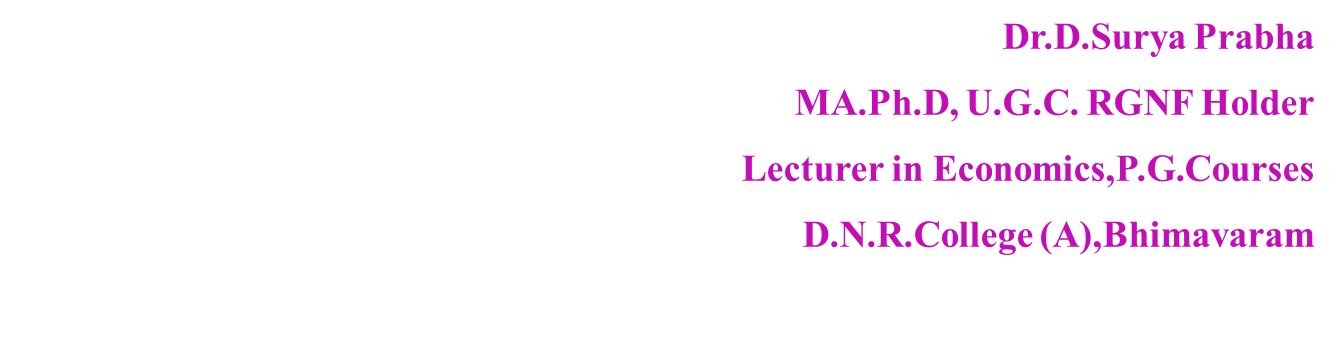 Dr.D.SURYA PRABHA
1
TARIFFS AND NON-TARIFFSBARRIERS
Dr.D.SURYA PRABHA
2
INTRODUCTION
International Trade policies deals with the policies  of the national governments relating to exports of  various goods and services in various countries  either on equal terms and conditions or on  discriminatory terms and conditions .

Trade	policies	also	aim	at	protecting	the	domestic
industry	from	the  countries		through
competition		of	the		advanced  imposing	quotas	and	build
competencies by providing subsidies .
Dr.D.SURYA PRABHA
3
MEANING OF TRADE BARRIERS
Trade
barriers/restrictions	are	artificial	restrictions
imposed	on	the	free	movement	of	goods
/	trading
activities in between different countries

These barriers are usually imposed by the importing  countries but they adversely affect the volume of world  imports and exports

It includes Tariff and Non-tariff barriers
Dr.D.SURYA PRABHA
4
OBJECTIVES OF TRADE BARRIERS
To protect domestic industries from foreign competition
To promote new industries and research and development  activities by providing home market to home industries.
To	maintain	favorable	balance	of	trade	and	balance	of  payments position by restricting imports from abroad.
To	consider	foreign	exchange	reserves	of	the	country	by  restricting imports from foreign countries
To	protect	national	economy	from	dumping	by	rich  countries with surplus production
Dr.D.SURYA PRABHA
5
CLASSIFICATION OF TRADE BARRIERS
Dr.D.SURYA PRABHA
6
MEANING OF TARIFF
Tariff refers to the taxes imposed on internationally traded  commodities when they cross the national boundaries

It	is	a	tax	/	import	duty	on	the	goods	which	are	being  imported from good

It	is	in	the	form	of	customs	duties	and	operate	through  price mechanism

It is imposed by the government on imports and not on  exports as all countries are interested in export promotion  and if tax burden is imposed on exports , the exports will  reduce
Dr.D.SURYA PRABHA
7
CONTD…
High tariffs provide additional revenue to the government  and also give protection to home industries by providing  domestic markets to them

The aim of tariffs is to raise the prices of imported goods  in domestic market , reduce their demand and thereby  discourage their imports
Dr.D.SURYA PRABHA
8
KINDS OF TARIFFS
Specific duties – These are imposed on the basis of  per unit of any identifiable characteristics of  merchandise such as per unit of weight ,volume ,length ,  number or any other unit of quality of goods .
Ad valorem tariffs – It is based on value of imports  and are charged in the form of a specific percentage of  the value of goods . Under this method , tariffs are levied  on CIF or FOB price sometimes unethical practices of  under-invoicing are adopted whereby custom revenue is  affected .
Dr.D.SURYA PRABHA
9
CONT’D…
Anti-dumping duties – When products in a large quantity  are introduced at a very lower price into the foreign  market is called ‘dumping’. Therefore the Government of  the importing country , imposes customs duty on such at  a very high rate to counteract this unfair competition .  This duty is known as ‘anti-dumping duties’ which are  charged in addition to the normal customs duty on the  product

Counteracting duties – These are charged on goods  imported from countries where the manufacturer exporter  is paid , directly or indirectly a subsidy as an incentive for  export
Dr.D.SURYA PRABHA
10
CONT’D…
Preferential tariff – The importing country may charge  lower duty to the imports of friendly countries and higher  duty to the imports of non-friendly countries

Alternative Duty – In some cases , the higher duty is  imposed when protection is required to home industry  from the low priced imports . In some imports lower rate  of duty is imposed

Compound or Mixed duty – Here , both specific as well  as ad valorem duty are imposed
Dr.D.SURYA PRABHA
11
CONT’D…
charged upon the imports . During particular season the  higher rate of duty is charged to protect domestic  seasonal product .

Single-column and Multi-column duty – In case of single  column duty the same rate of duty ( standard rate ) is  imposed upon the imports of all countries
Seasonal duty
- In some seasonal period higher duty is
Dr.D.SURYA PRABHA
12
ADVANTAGES OF TARIFF BARRIERS
Imports, from abroad are discouraged or even eliminated  to a consideration extent.

Protection is given to home industries and manufacturing  activities. The facilities increase in the domestic  production.

Consumption of foreign goods reduces to a considerable  extent and the attraction for imported goods is brought  down considerably
Dr.D.SURYA PRABHA
13
CONT’D…
Tariffs give substantial revenue to the government. In  addition, they also create employment opportunities within  the country as there is encouragement to domestic  industries and production activities.

Tariffs remove or at least reduce the deficit in the balance  of trade and balance of payments.

Tariff may be used to influence the political and economic  policies of other countries. A country, for example, may  raise its tariffs to protect against tariffs raised by other  countries.
Dr.D.SURYA PRABHA
14
WHO GAIN FROM TARIFFS ???
Government of the importing countries earn money  in the form of revenue
Industries of the importing country would find  market for their products as the imported goods will  be expensive
Jobs in the domestic markets are saved
Business for the ancillary industry , servicing ,  market intermediation etc. is also protected
Dr.D.SURYA PRABHA
15
WHO ARE ADVERSELY AFFECTED ???
Consumers
Industries of the exporting country
Dr.D.SURYA PRABHA
16
NON TARIFF BARRIERS
Non-tariff barriers to trade (NTBs) are trade  barriers that restrict imports but are not in the usual form  of a tariff . Some common examples of NTB's are anti-  dumping measures and countervailing duties , which,  although called non-tariff barriers, have the effect of tariffs  once they are enacted.

Some of non-tariff barriers are not directly related to  foreign economic regulations but nevertheless have a  significant impact on foreign-economic activity and foreign  trade between countries.
Dr.D.SURYA PRABHA
17
EXAMPLE : APPLES BANNED
New Zealand’s  apples account for a  third of its  agricultural exports  but have been  banned from  Australia since 1921  due to fears about  the spread of fire  blight , a crop pest
Dr.D.SURYA PRABHA
18
TYPES OF NON-TARIFF BARRIERS
Quotas restrictions – Under quotas restrictions, the  maximum quantity of different commodities which would be  allowed to be imported over a period of time from various  countries is fixed in advance. The quota allowed to be  imported or fixed normally depends upon the relations of  the two countries and the need of importing.
Foreign	exchange
measures	have
restrictions	–	exchange	control
been	widely	used	by	a	number	of
developing countries in the post-war period to regulate  their imports and keep the balance of payments in  controllable limits.
Dr.D.SURYA PRABHA
19
CONT’D…
Technical and administrative regulations – These types of  technical restrictions are imposed in case of  pharmaceutical products, etc. the importing country  normally specifies certain standards which an importing  commodities must satisfy before their import is permitted.

Consular formalities – A number of countries demand that  shipping documents must accompany the consular  documents such as certificate of origin, certified invoices,  import certificates etc.
Dr.D.SURYA PRABHA
20
CONT’D…
State trading – In most of the socialistic countries, foreign  trade, i.e., import and export transactions, is exclusively  handled or canalized by certain state agencies. Separate  states agencies are set up for each class of products.  These agencies carry on the international trade strictly  according to the government policies. India is a good  example where state trading is followed in a restricted  sense.

Preferential arrangement – With the evolvement of  multilateral trading system, a few member countries agree  to a small advantageous group for their mutual benefit.  The member countries of the group negotiate and arrive at  a settlement of preferential tariff rate to carry on trade  amongst themselves.
Dr.D.SURYA PRABHA
21
CASE STUDY ON INDIAN SEAFOOD TRADE
Dr.D.SURYA PRABHA
22
INTRODUCTION
The exports of marine products during April- March
2011– 12 have achieved the US $3.5 billion mark by registering a  growth of 6.2 per cent in quantity ,26.85 per cent in rupee value  and 22.8 1 per cent in US $ realisation compared to the same  period previous year
This were the first time in the history of marine products that we
are achieving the 3.5 billion mark
The average unit value realisation has also gone up by 15.87 %.  lndian seafood exports are less than the global average, with  about 12 per cent of its total fish production(wet weight equivalent)  entering world trade
Dr.D.SURYA PRABHA
23
About 6.7million people depend on fisheries for a livelihood.There  are also about.300,000 people employed directly in the shrimp  aquaculture sector and about 700,000 people in ancillary units. It is  significant to note that more than 3 per cent of India's exports are  marine product
Dr.D.SURYA PRABHA
24
The provisions under the various World trade  agreements have impacted the different dimensions on  the fisheries

The agreement has created opportunities as well as  invited threats . It is significant to note that the sector  has performed impressively in terms of exports growth  and increased diversification in commodity and  countries exported

There are many challenges faced by Indian fisheries  trade in relation to the NAMA , Technical , and Non-  technical barriers to trade , subsidies , anti-dumping,  sanitary and phyto-sanitary measures , domestic trade  and FTAs
Dr.D.SURYA PRABHA
25
TARIFF BARRIERS
EU is India's largest trading partner.According to the lndian Export-  Import Policy 2002-2007, all marine products,with a few exceptions  under the Wildlife Protection Act 1972, can be exported free subject  to pre-shipment quality inspection.

90 per cent of lndian seafood exports comprise frozen fish, shrimp  and cephalopod

The average tariff rate in Japan,the biggest lndian seafood market, is
4.1 per cent. US, the 3rd biggest market for lndian seafood, has just a  nominal 1 percent tariff duty

EU, the biggest importer,has an average tariff duty of 10.2 per  cent,followed .by China, the fourth biggest, which has a bound tariff  rate of 18 percent
Dr.D.SURYA PRABHA
26
CONT’D…
The EU, Japan and the US extend preferential tariff treatment under  Generalized System of Preferences (GSP) to lndian products

In general , tariff measures were not seen as barriers by the Indian
seafood industry to the US and Japanese markets

However, it was seen as a trade barrier to access some of the markets  in developing countries including China as well as the EU markets

Therefore all countries exporting seafood to the EU require export-  worthy certification of their processing facilities by an EU nominated  inspection agency

In the case of India , that agency is the Indian Export Inspection  Council ( EIC )
Dr.D.SURYA PRABHA
27
NON-TARIFF BARRIERS
There were several cases of rejection of lndian Seafood  imports in the EU market on account of detecting traces of  prohibited carcinogenic antibiotics like nitrofuran and  chloramphenicol as well as other bacterial inhibitors like  amino-glycosides and macrolides .

Following the EU requirements, on 17 August 2001 lndia  issued a notification specifying the limits for various  antibiotics, pesticide and heavy metal residues in seafood  products.

International Organization of Standardization (ISO) 9000 is  recognized under the Export-Import Policy of Government  of India
Dr.D.SURYA PRABHA
28
CONT’D…
Firms, including seafood firms, enjoy certain privileges if  they are ISO 9000 firms. Under the 1997-2002 Export-  Import Policy, Government of India, exporters with IS0  9000 were given Special Import License (SIL) up to 5 per  cent of f.0.b. value

Certification against ISO 9000 is beginning to emerge as
a major industry in India
Dr.D.SURYA PRABHA
29
THANK YOU
Dr.D.SURYA PRABHA
30